Bonjour!
lundi, le dix-huit novembre
Travail de cloche
Write a sentence using the words voyant and phare, neither one having the meaning which involves an automobile.
Bonjour!
lundi, le dix-huit novembre
The French film “Les Intouchables” inspired the                                     British film “Me Before You” and the American film “The Upside”
Quand vous passez sur un clou, vous avez…
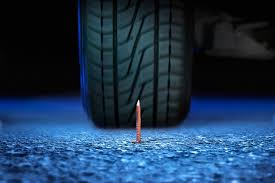 …un pneu crevé
Quand votre amant(e) vous quitte, vous avez …
…du crève coeur
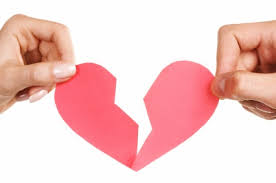 monter en voiture
Descendre d’une voiture
___________________________________________________________________
les phares		le pare-brise		un policier		le volant
la circulation	             le coffre		le capot		la portiere
faire le plein		un pneu crevé	             une amende		la roue 
le pare-choc		les freins		se garer		l’essence
Vendez / Achetez une voiture d’occasion
Devoirs
Billet de sortie
Quel est le pire problème que vous avez eu en voiture?